CALENDRIER 2017
JANVIER 2017 : 
Samedi 14 = 17h galette des rois : Hauterive
Mars 2017 : 
Samedi 4 = AMBRONAY : 	                  Concours doublette
Samedi 11 = LAGNIEU : 	                          Concours doublette mixte
Dimanche 12 = ST TRIVIER SUR Moignans :	Championnat des clubs
Samedi 18 = ST JEAN LE VIEUX :              concours Doublettes
 Dimanche 19 = LAGNIEU : 	                 Qualificatif coupe de l’Ain
Samedi 25 = ATTIGNAT : 		Championnat de l’Ain doublette
Avril 2017 : 
Samedi 1 = ? : 	Championnat de l’Ain tête à tête hommes et dames 
Samedi 8 = CULOZ :		Championnat triplettes de l’Ain hommes et dames
Samedi 15 = AMBRONAY : 	                  Concours doublette
Samedi 22 = MIRIBEL : 			Championnat doublette de l’Ain doublette mixte
Samedi 29 = ? : 	                 Qualificatif coupe de l’Ain
Samedi 29 = CULOZ : 	                  Concours doublette
Dimanche 30 =  SAINT RAMBERT  :	Concours tête à tête et doublette mixte
Mai 2017 : 
Dimanche 7 = ? : 	                 Qualificatif coupe de l’Ain
Samedi 13 = MARBOZ : 		Championnat de l’Ain provençal 
Samedi 20 = HAUTEVILLE :	Championnat de l’Ain triplette promotion
Jeudi 25 =  SAINT RAMBERT  :	Concours tête à tête et doublette
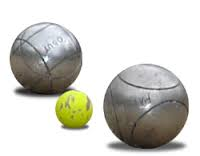 Juin 2017 : 
Dimanche 4 = ? : 	                 Qualificatif coupe de l’Ain
Dimanche 4 = SAINT RAMBERT : 	         Concours Tête à tête et doublette
Samedi 10 = AMBRONAY : 	                  Concours doublette
Dimanche 11 = SAINT RAMBERT : 	         Concours doublette mixte
Samedi 17 = LAGNIEU : 	                         Concours doublette
Dimanche 18 = ST JEAN LE VIEUX : 	Tête à tête matin et Doublette après midi
Dimanche 25 = HAUTEVILLE : 	         Concours Tête à tête et doublette
Juillet 2017 : 
Samedi 1 = NEUVILLE : 	                 Qualificatif coupe de l’Ain
Dimanche 2 = REPLONGES :		Championnat des clubs
Samedi 8 =  AMBRONAY :		concours doublette
Dimanche 9 = BELLEY : 	              Concours Tête à tête et doublette
Samedi  22 = SAINT BENOIT : 	        concours doublette
Dimanche 23 = CULOZ : 	              Concours Tête à tête et doublette
Septembre 2017 : 
Samedi 2 = ? : 	                 Qualificatif coupe de l’Ain
Samedi 9 = LAGNIEU : 	    concours triplette mixte
Dimanche 10 = PERONNAS :			Championnat des clubs
Samedi 16 = HAUTEVILLE :               Championnat de l’Ain triplette mixte
Samedi  23 = AMBERIEU : 	        concours doublette
Samedi 23 = FAREINS : 	                finales coupe de l’Ain
Dimanche 24 = SAINT BENOIT : 	        concours triplette
Octobre 2017 : 
Samedi 7 = SAINT JEAN LE VIEUX :		Championnat des clubs